2020.07 하계방학
VAE
Variational Auto Encoder
20151739 공대현
Prior Knowledge
Manifold learning
Prior Knowledge
배경 이론
설계 과정
AutoEncoder
설계 결과
VAE
Prior Knowledge
-Autoencoder
[Keyword]

Unsupervised learning
Representation learning = Efficient coding learning
Dimensionality reduction
Generative model learning
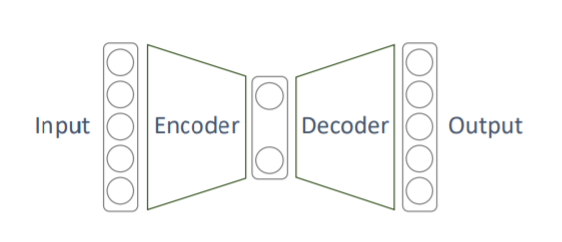 2
Prior Knowledge
Manifold learning
AutoEncoder
VAE
Prior Knowledge
Manifold learning
AutoEncoder
설계 결과
Auto Encoder
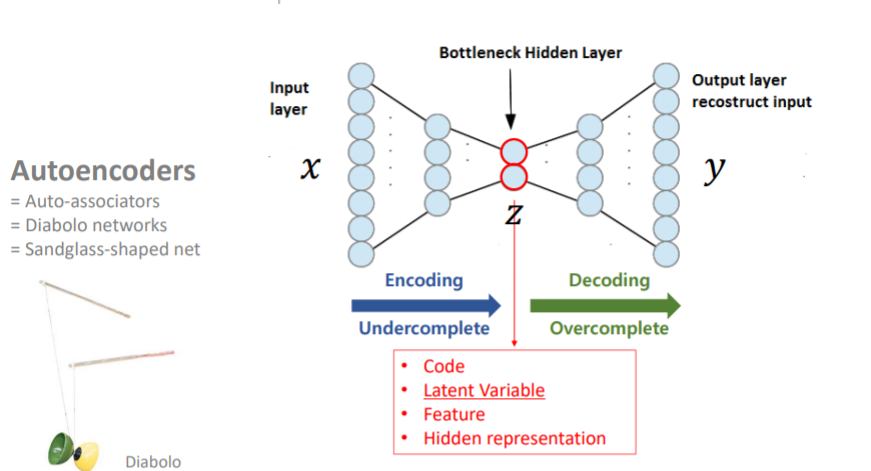 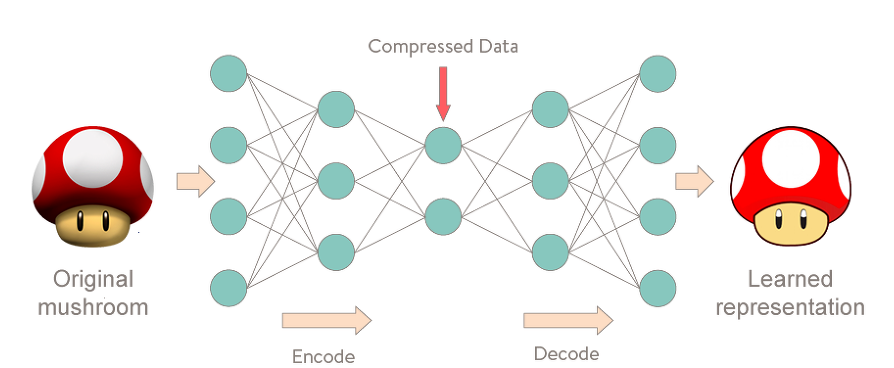 3
Prior Knowledge
Prior Knowledge
Manifold learning
배경 이론
설계 과정
AutoEncoder
설계 결과
VAE
Prior Knowledge
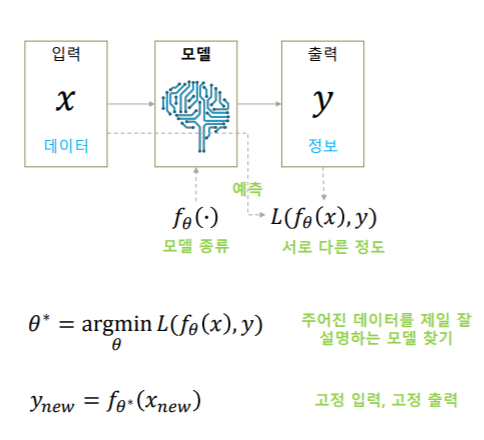 -Update parameter
4
Prior Knowledge
Prior Knowledge
Manifold learning
배경 이론
설계 과정
AutoEncoder
설계 결과
VAE
Prior Knowledge
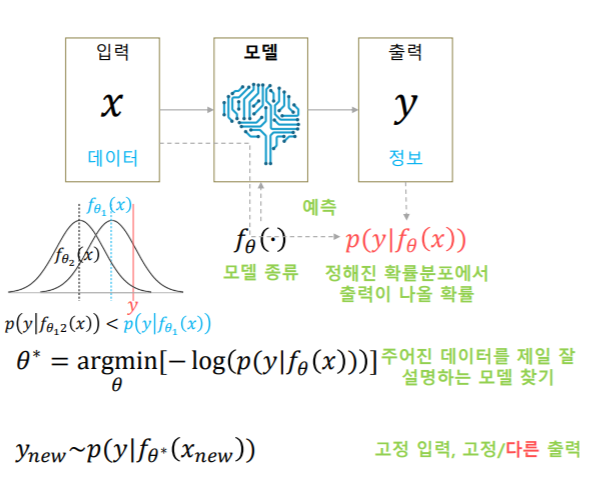 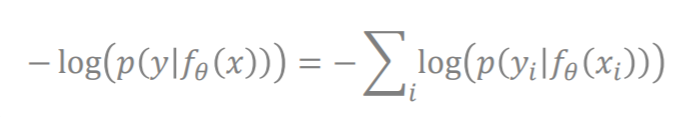 5
Prior Knowledge
Manifold learning
AutoEncoder
VAE
Prior Knowledge
Manifold learning
설계 과정
설계 결과
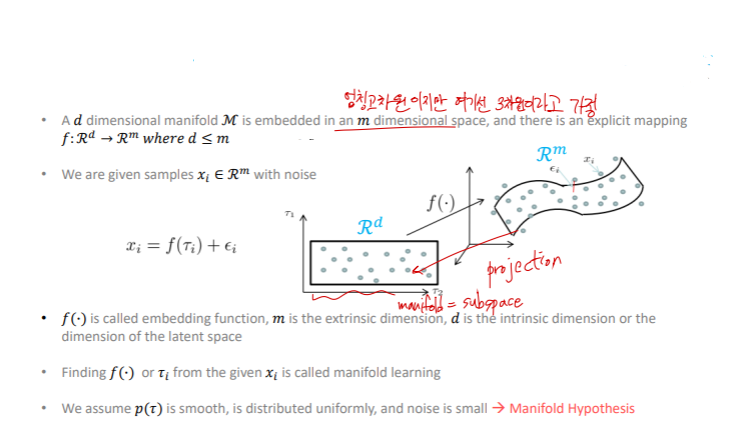 Manifold learning
6
Prior Knowledge
Manifold learning
AutoEncoder
VAE
Prior Knowledge
Manifold learning
설계 과정
설계 결과
Manifold learning
-차원의 저주
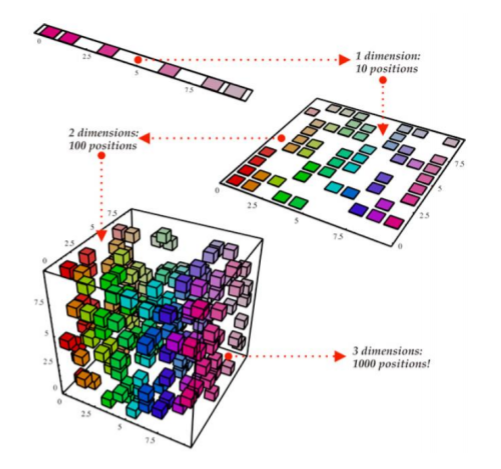 7
Prior Knowledge
Manifold learning
AutoEncoder
VAE
Prior Knowledge
Manifold learning
설계 과정
설계 결과
Manifold learning
-Manifold hypothesis (assumption)
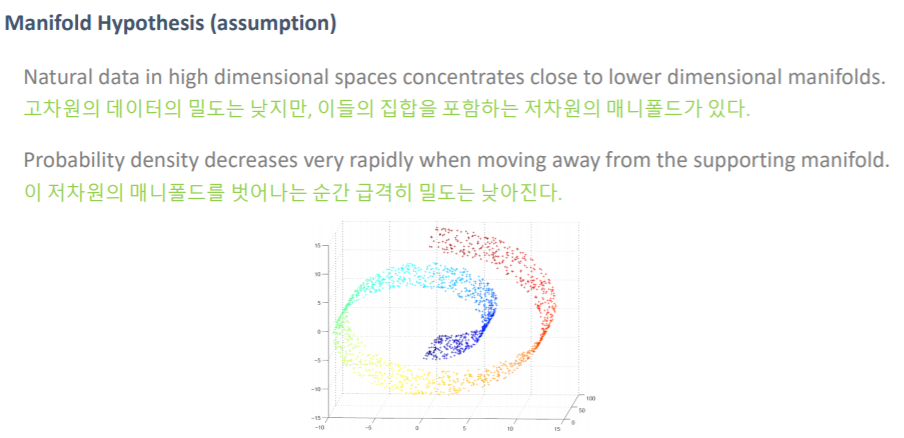 8
Prior Knowledge
Manifold learning
AutoEncoder
VAE
Prior Knowledge
Manifold learning
설계 과정
설계 결과
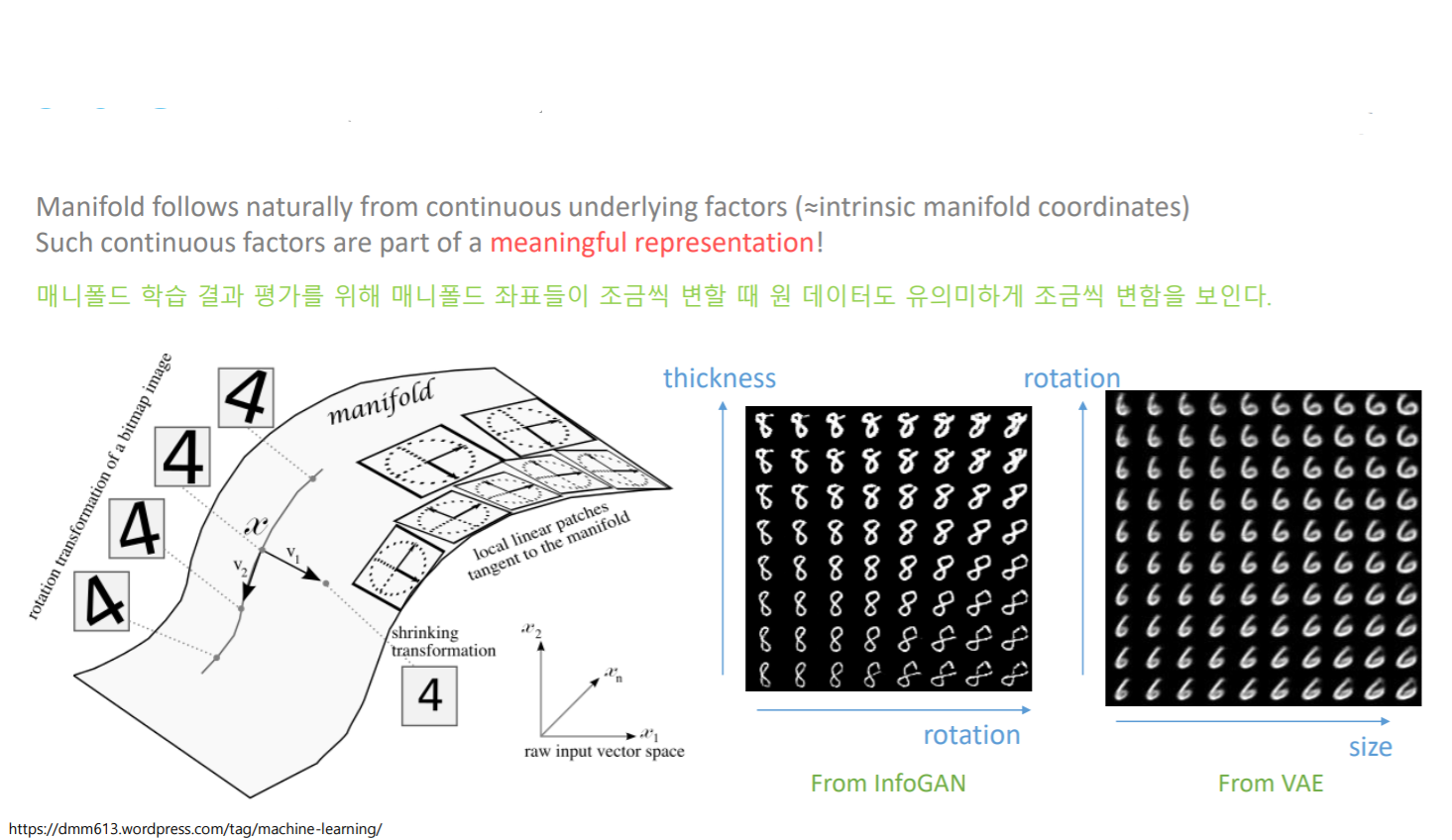 Manifold learning
9
Prior Knowledge
Manifold learning
설계 과정
설계 결과
Prior Knowledge
Manifold learning
AutoEncoder
VAE
Manifold learning
-Reasonable distance metric
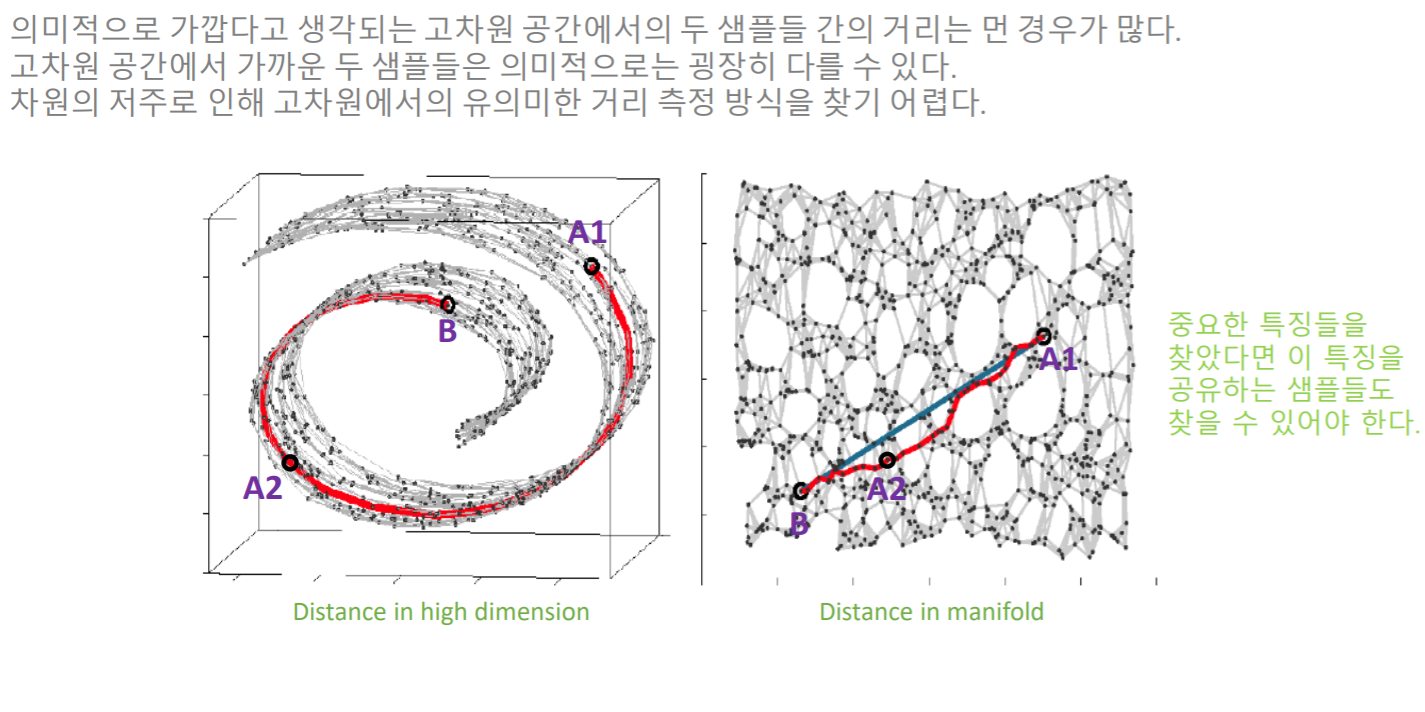 10
Prior Knowledge
Manifold learning
AutoEncoder
VAE
Prior Knowledge
Manifold learning
설계 과정
설계 결과
Manifold learning
-고차원데이터에서의 Euclidian distance
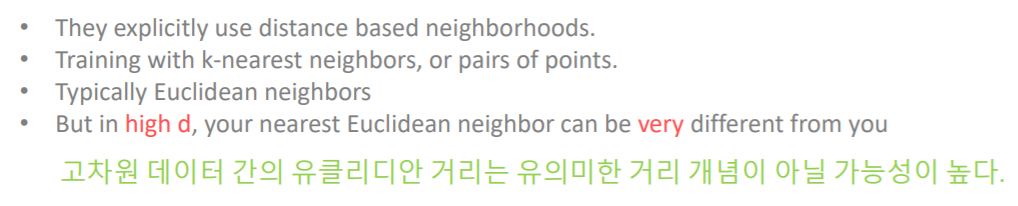 11
Prior Knowledge
Manifold learning
AutoEncoder
VAE
Prior Knowledge
Manifold learning
설계 과정
설계 결과
Manifold learning
-Reasonable distance metric
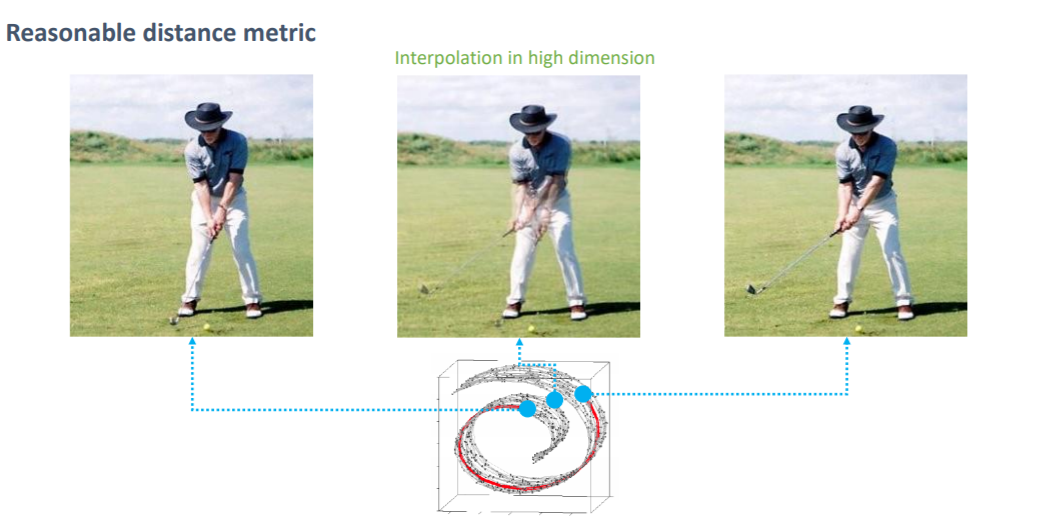 12
Prior Knowledge
Manifold learning
AutoEncoder
VAE
Prior Knowledge
Manifold learning
설계 과정
설계 결과
Manifold learning
-Reasonable distance metric
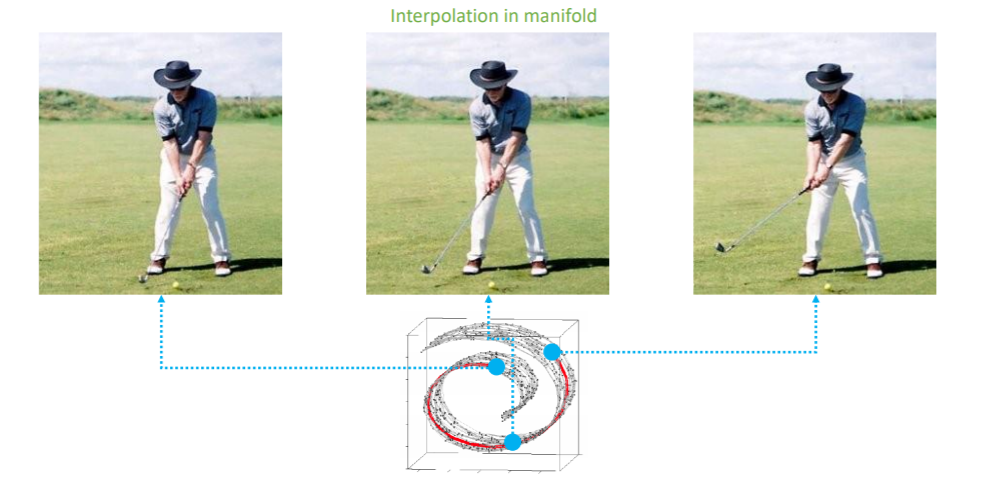 13
Prior Knowledge
Manifold learning
AutoEncoder
VAE
Prior Knowledge
Manifold learning
설계 과정
설계 결과
Manifold learning
-Disentangled manifold의 필요성
When a manifold is disentangled, it would be more interpretable and easier to apply to tasks
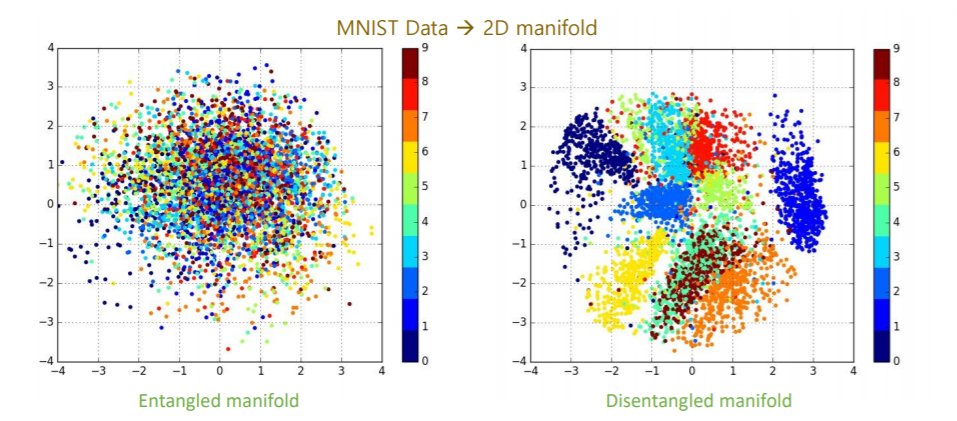 14
Prior Knowledge
Manifold learning
AutoEncoder
VAE
Prior Knowledge
Manifold learning
설계 과정
설계 결과
Manifold learning
-Ways of Reducting Dimension
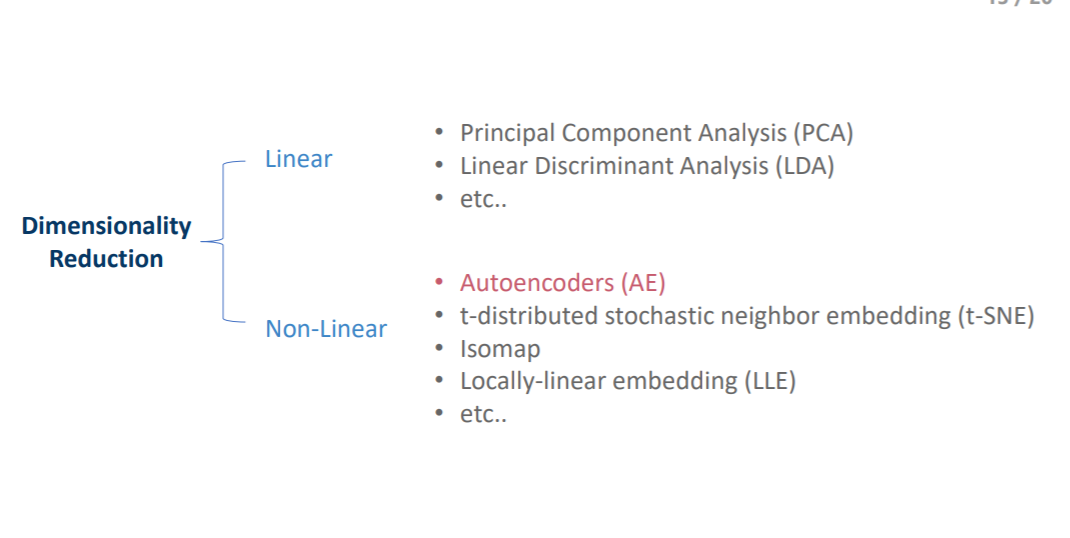 15
Prior Knowledge
Manifold learning
AutoEncoder
VAE
Prior Knowledge
Manifold learning
AutoEncoder
설계 결과
Auto Encoder
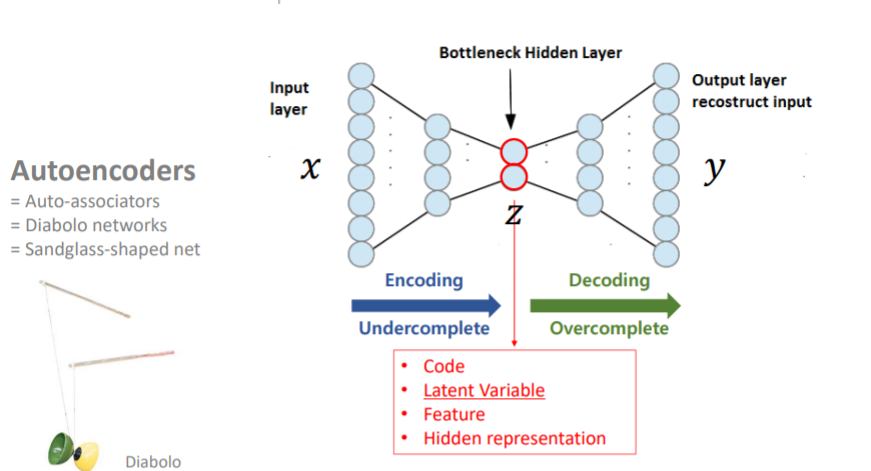 16
Prior Knowledge
Manifold learning
AutoEncoder
VAE
Prior Knowledge
Manifold learning
AutoEncoder
설계 결과
Auto Encoder
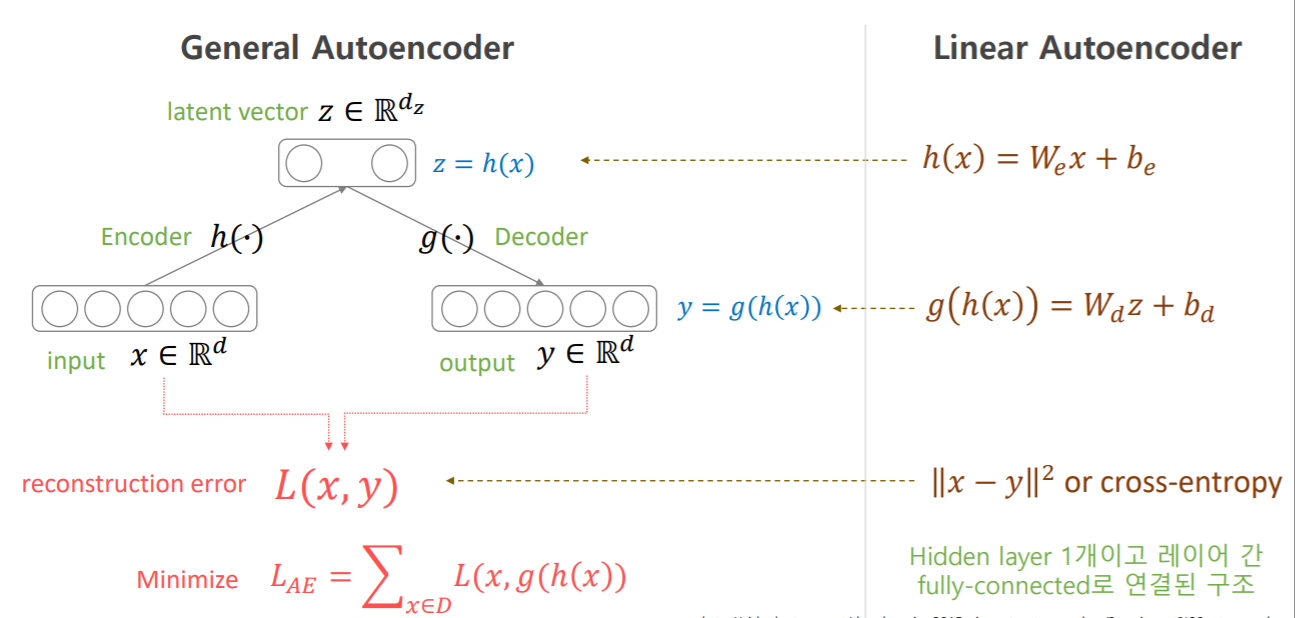 17
Prior Knowledge
Manifold learning
AutoEncoder
VAE
Variational Auto Encoder
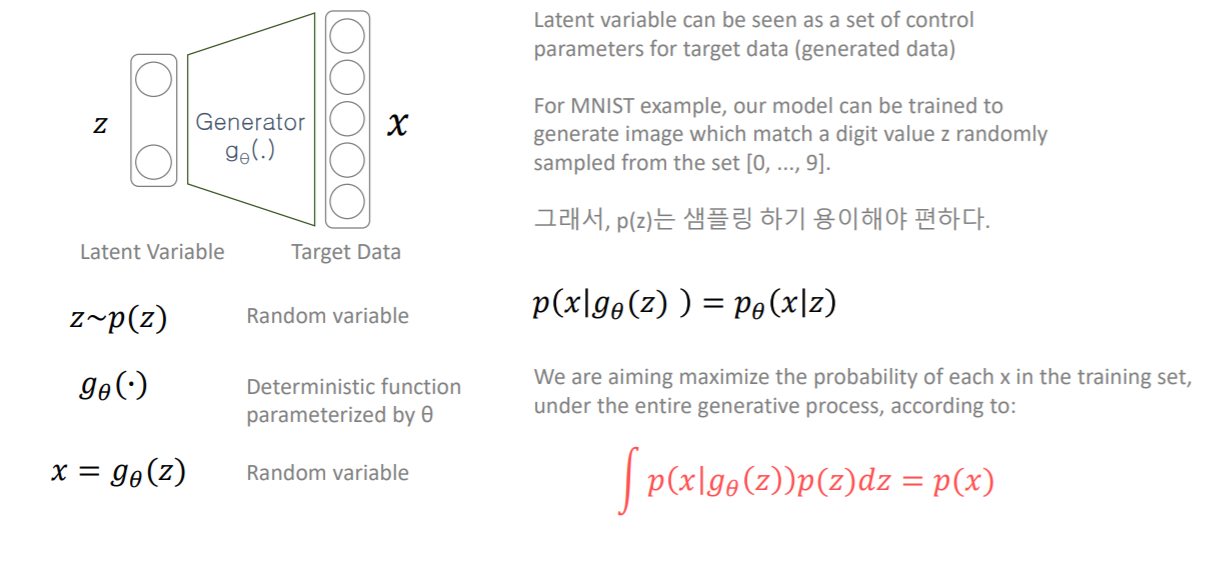 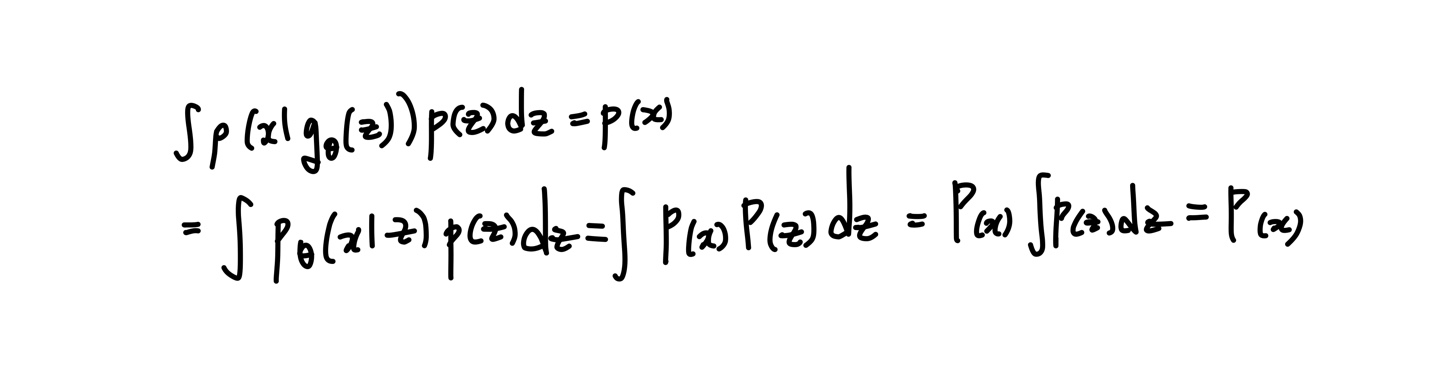 18
Prior Knowledge
Manifold learning
AutoEncoder
VAE
Variational Auto Encoder
- 그냥 z에서 sampling하면 안되는 이유
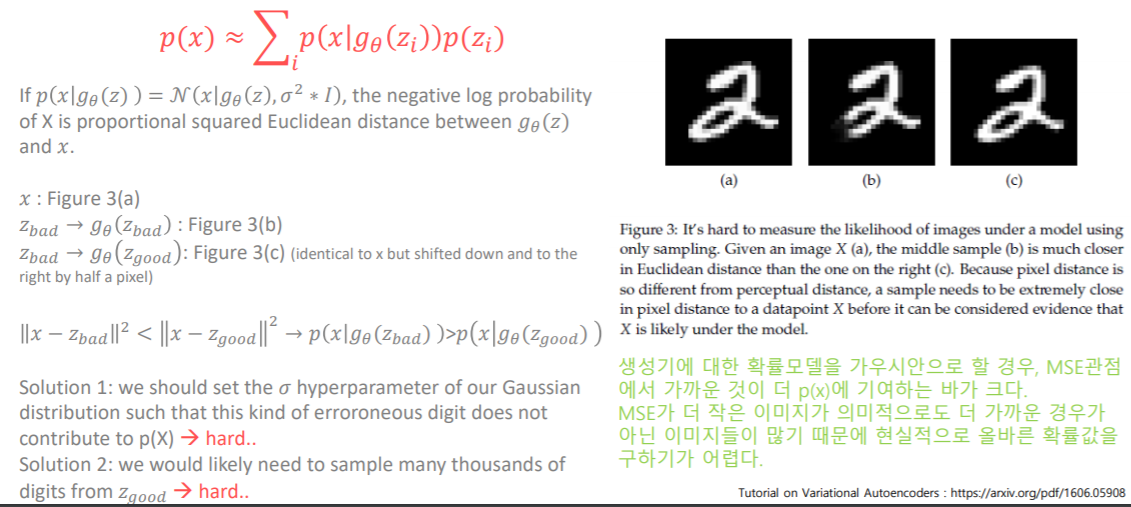 19
Prior Knowledge
Manifold learning
AutoEncoder
VAE
Variational Auto Encoder
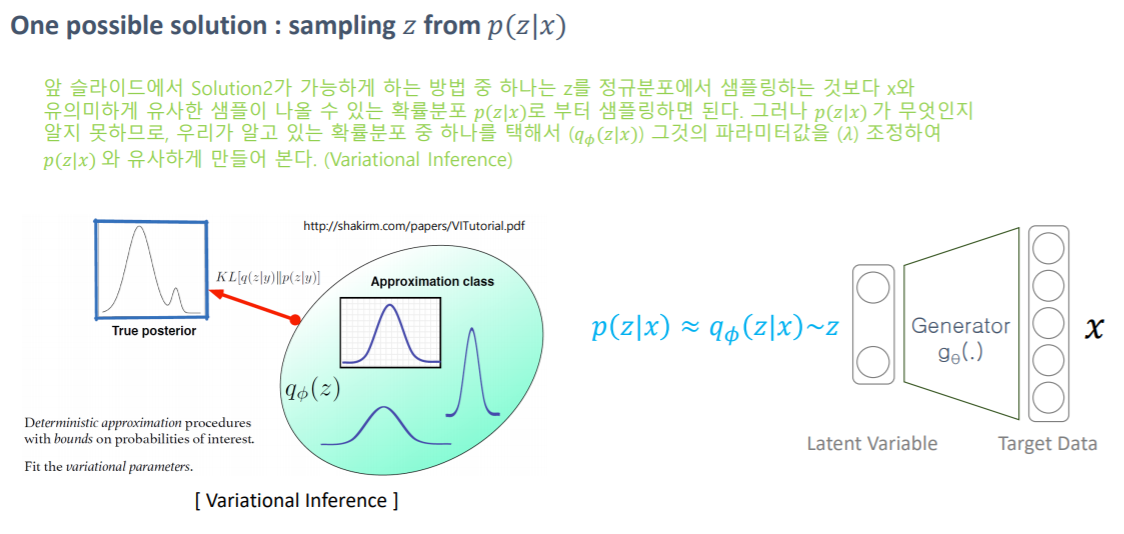 20
Prior Knowledge
Manifold learning
AutoEncoder
VAE
Variational Auto Encoder
-Derivation
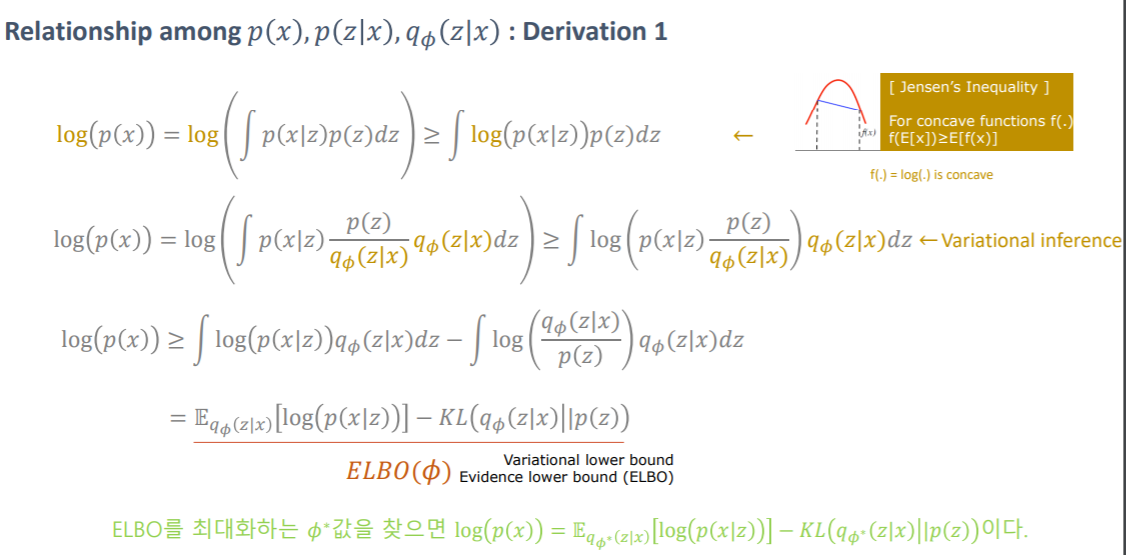 21
Prior Knowledge
Manifold learning
AutoEncoder
VAE
Variational Auto Encoder
-Derivation
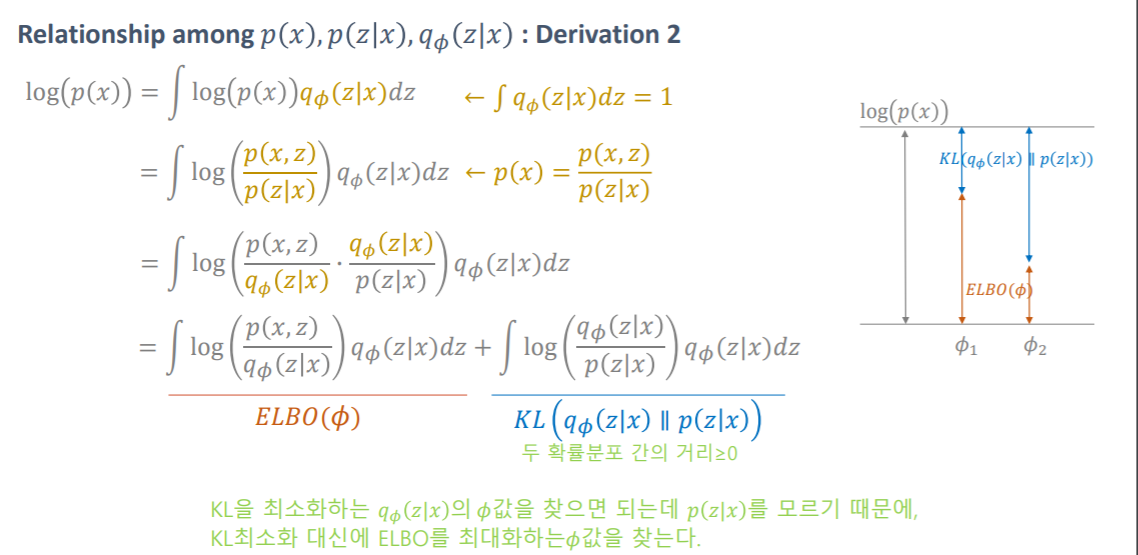 22
Prior Knowledge
Manifold learning
AutoEncoder
VAE
Variational Auto Encoder
-Derivation
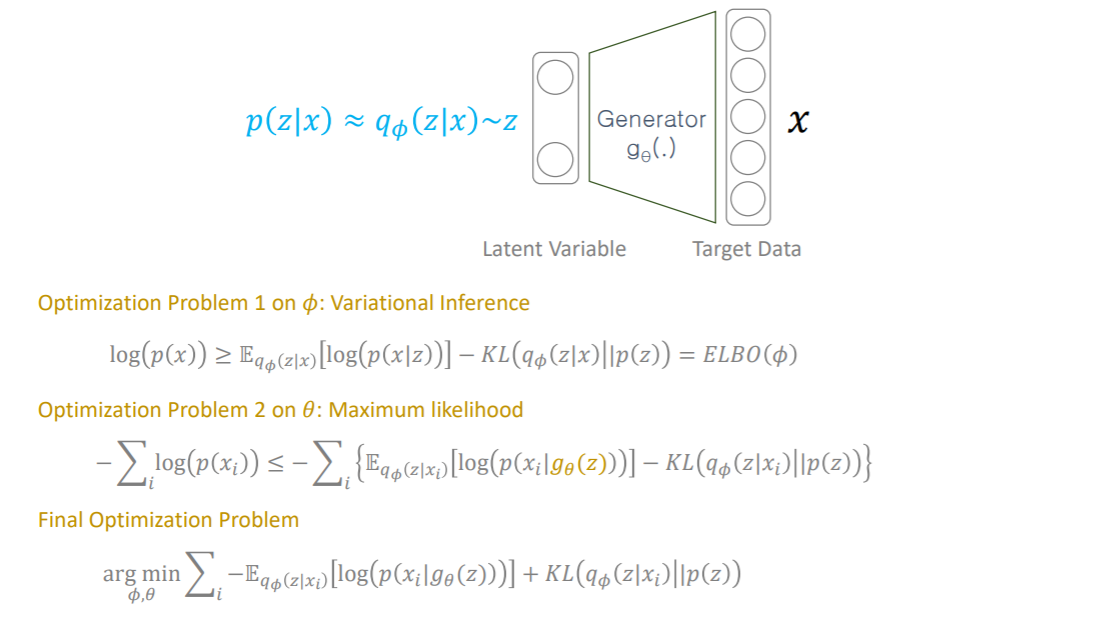 23
Prior Knowledge
Manifold learning
AutoEncoder
VAE
Variational Auto Encoder
-Derivation
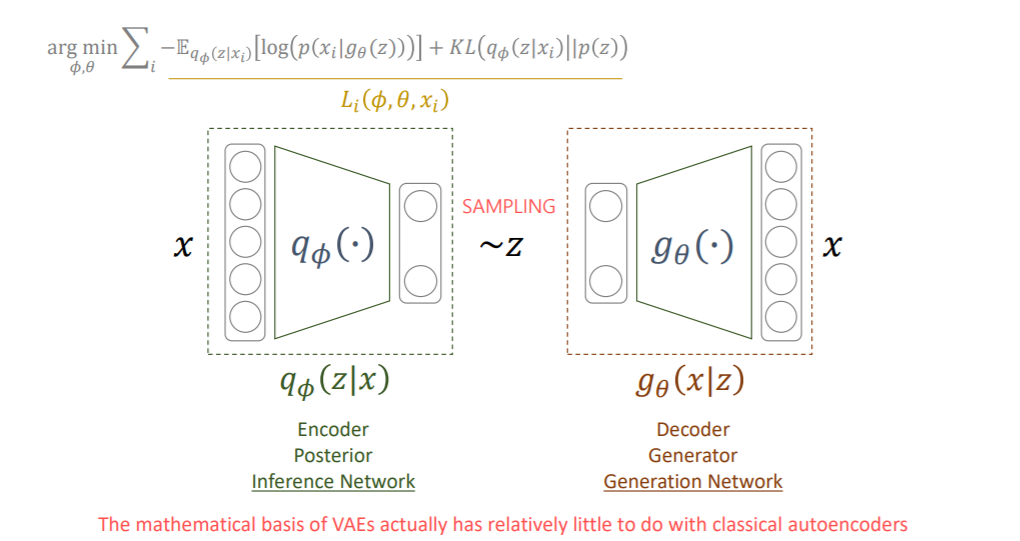 Generation Network를 학습시키고 싶어서 Inference Network를 만들었더니 AutoEncoder와 모양이 비슷해진 꼴
24
Prior Knowledge
Manifold learning
AutoEncoder
VAE
Variational Auto Encoder
-Loss Function
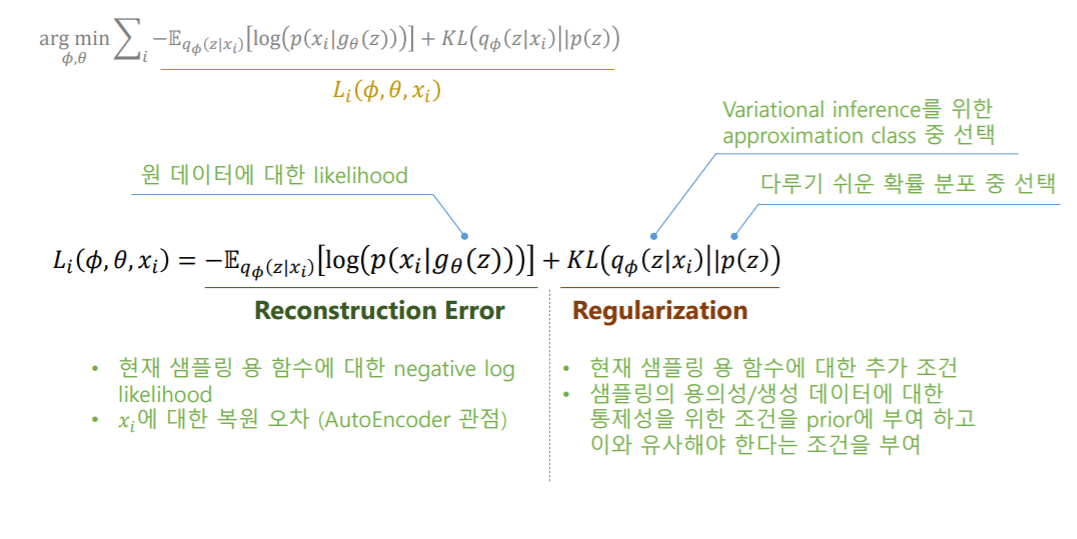 25
Prior Knowledge
Manifold learning
AutoEncoder
VAE
Variational Auto Encoder
-Regularization of Loss Function
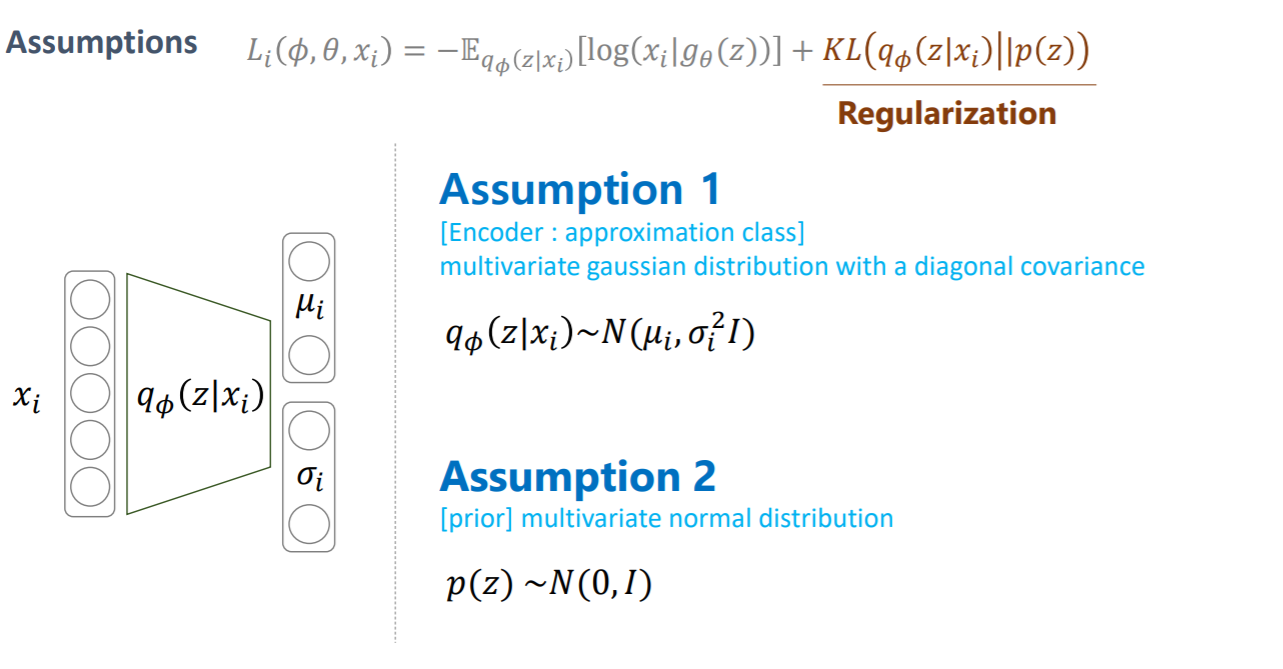 26
Prior Knowledge
Manifold learning
AutoEncoder
VAE
Variational Auto Encoder
-Regularization of Loss Function
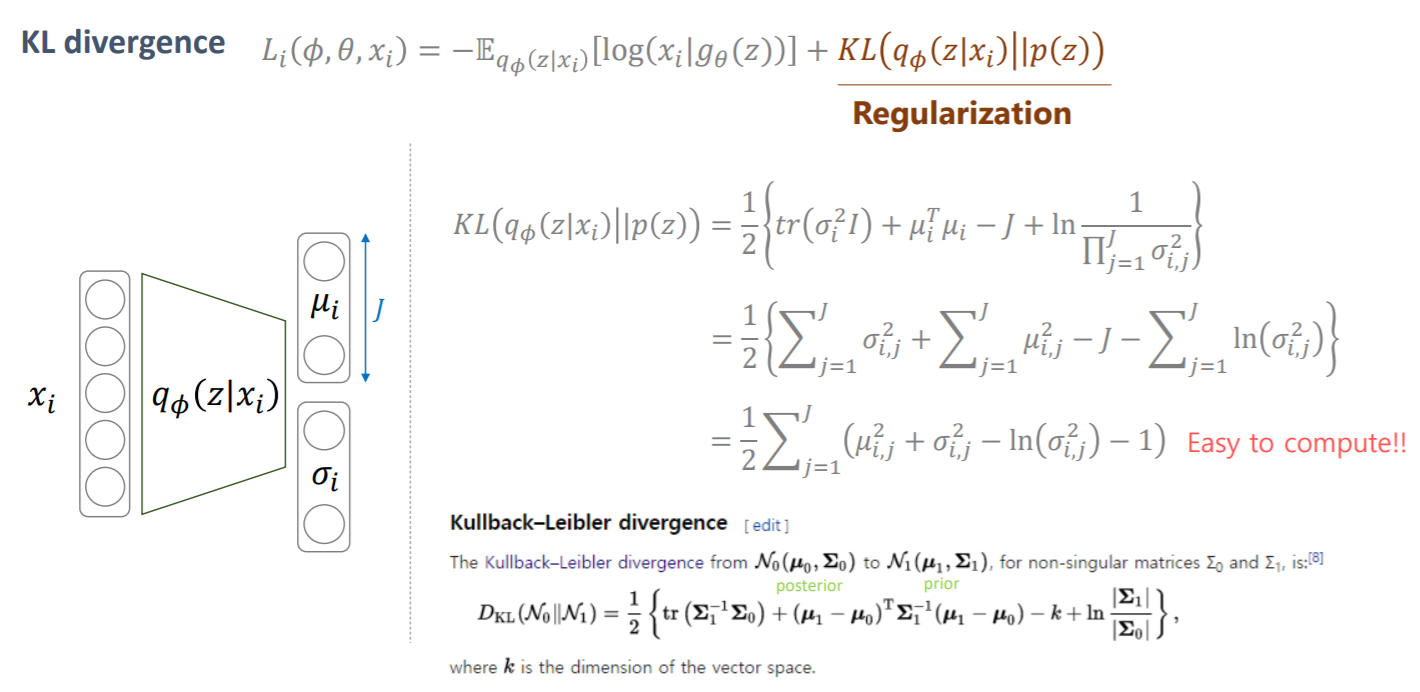 27
Prior Knowledge
Manifold learning
AutoEncoder
VAE
Variational Auto Encoder
-Reconstruction of Loss Function
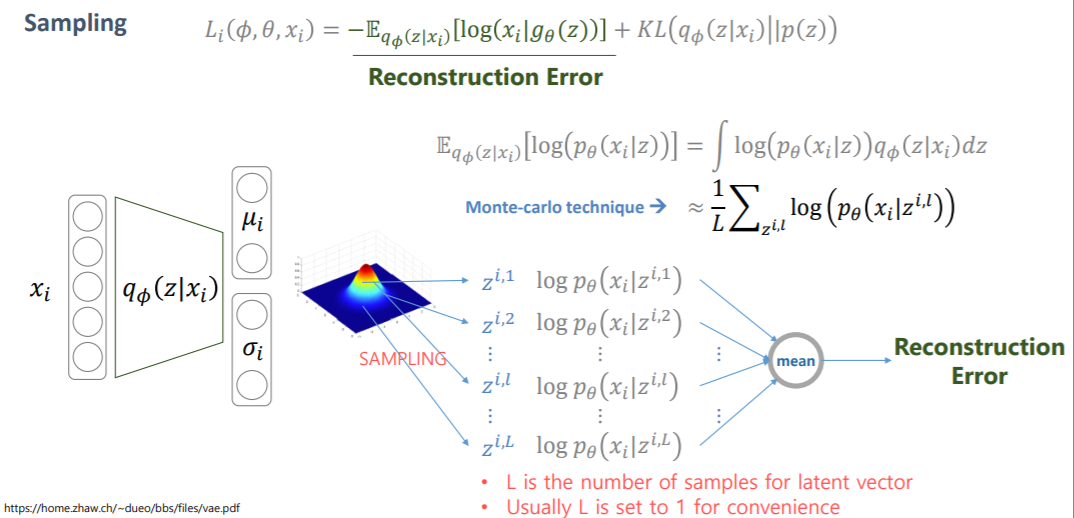 28
Prior Knowledge
Manifold learning
AutoEncoder
VAE
Variational Auto Encoder
-Reparametrization Trick
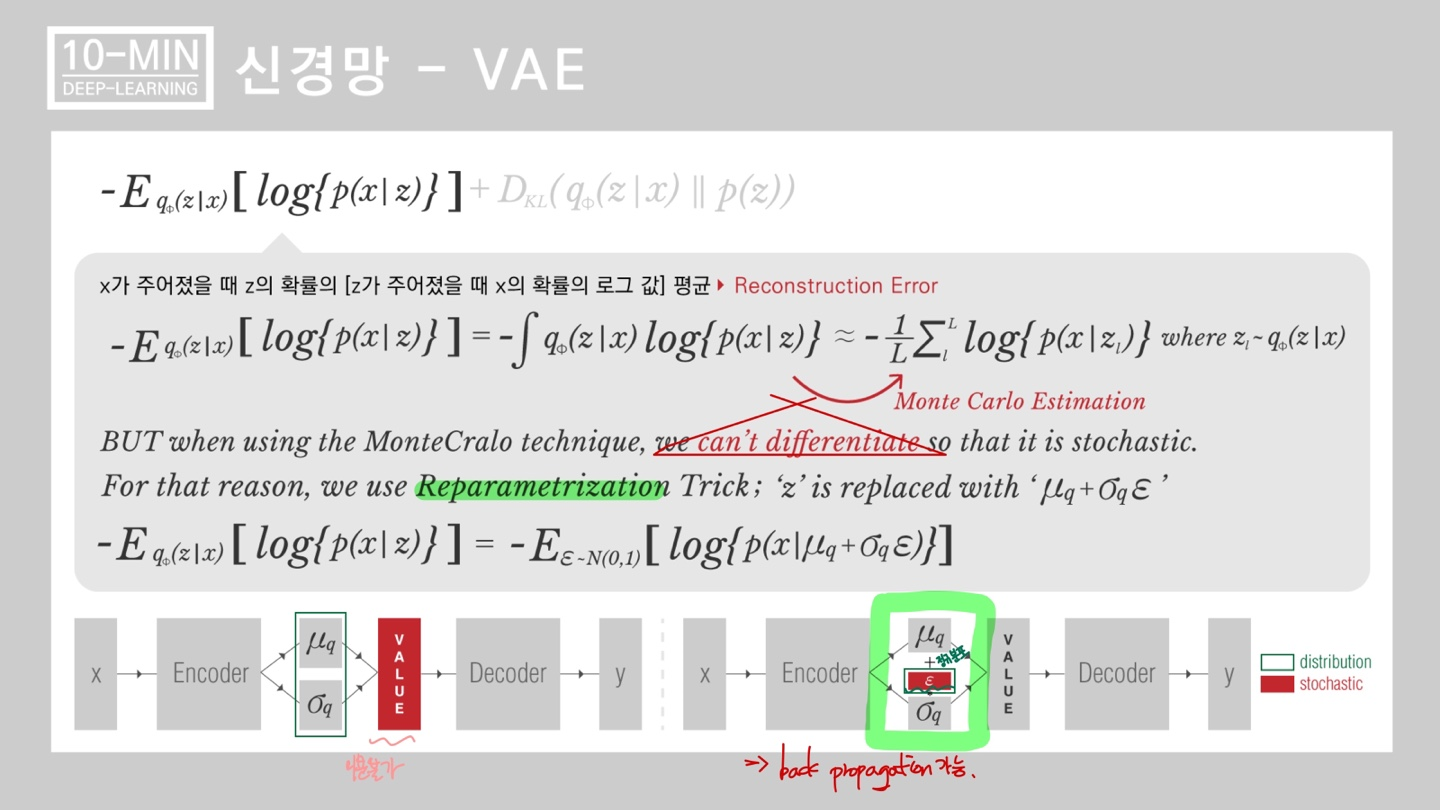 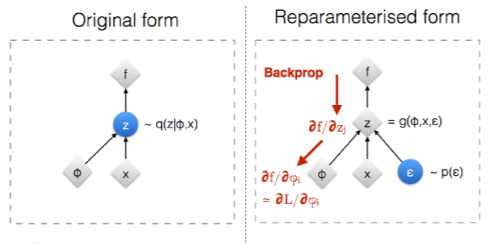 29
미분가능
미분불가
Prior Knowledge
Manifold learning
AutoEncoder
VAE
Variational Auto Encoder
-Reconstruction Error Assumption
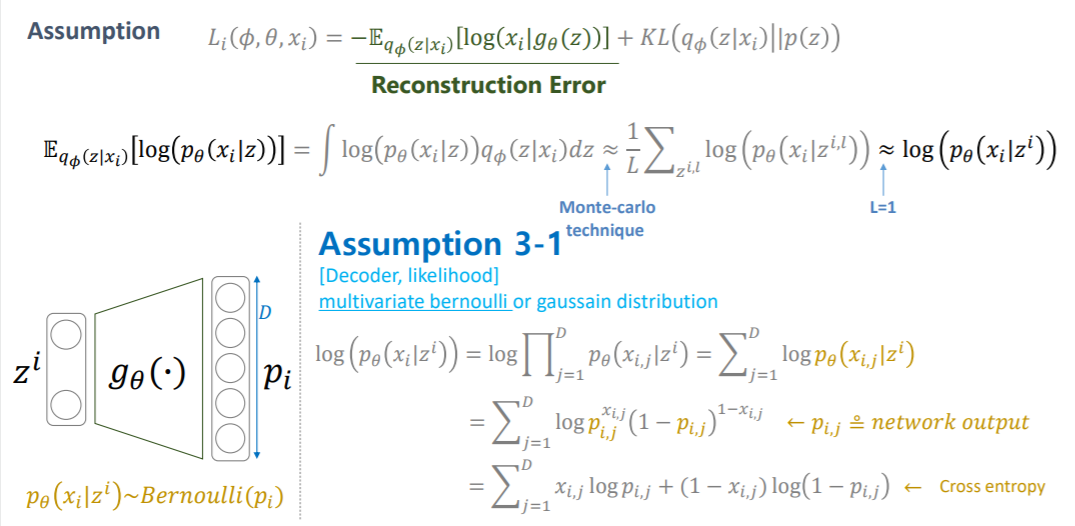 30
Prior Knowledge
Manifold learning
AutoEncoder
VAE
Variational Auto Encoder
-Reconstruction Error Assumption
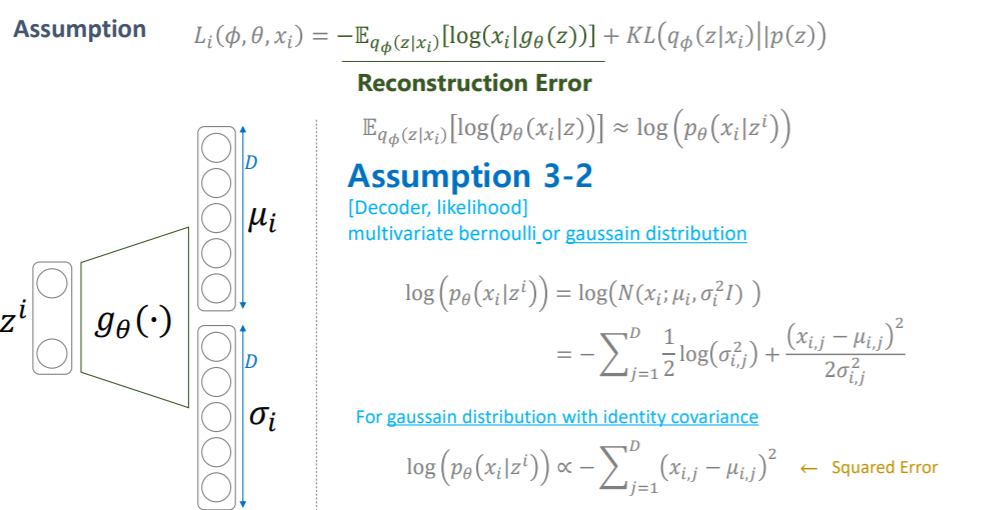 31
Prior Knowledge
Manifold learning
AutoEncoder
VAE
Architecture and Code
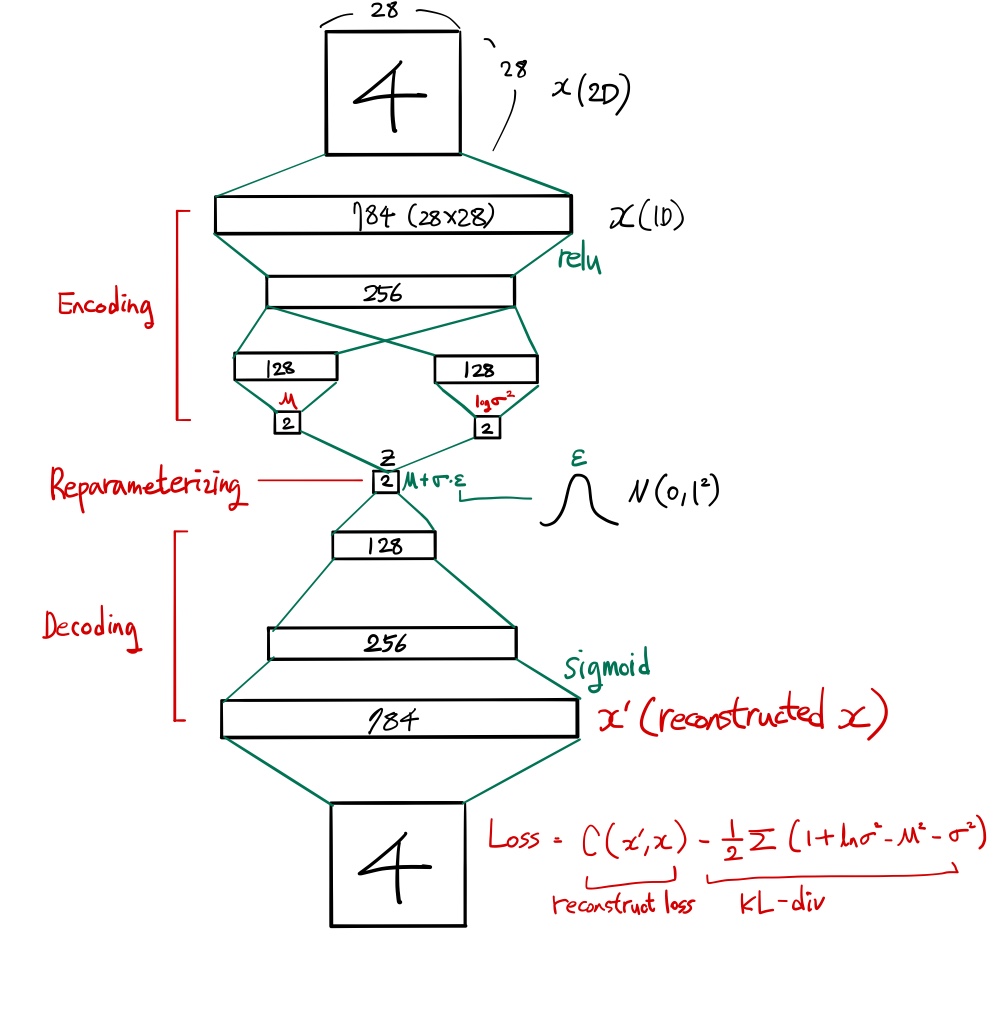 https://github.com/kdh4672/DH_Lab/blob/master/Deeplearning_Basic/VAE.ipynb
32
2020년도 1학기 인공지능종합설계I
Reference
https://www.youtube.com/watch?v=o_peo6U7IRM&t=0s